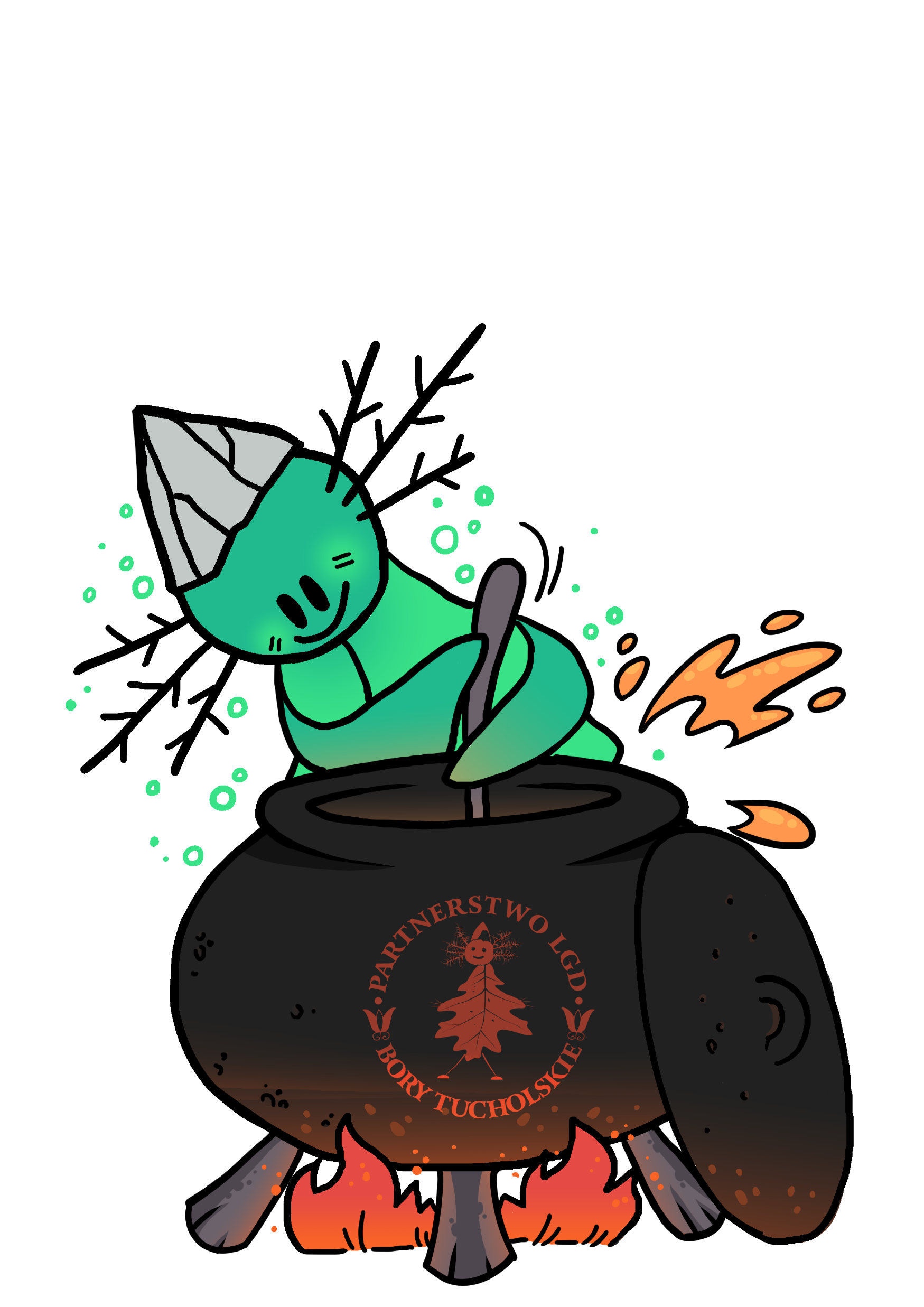 Spotkanie informacyjne dot. planowanego konkursu „Aktywność lokalnej młodzieży – projekty zaspakajające potrzeby dzieci i młodzieży” ze środków EFRR (RPOWK-P 2014-2020) w ramach  Lokalnej Strategii Rozwoju „Dekel Do Borowiackiej Grapy”Partnerstwa „Lokalna Grupa Działania Bory Tucholskie”
.
Tuchola, 24.05.2022r.
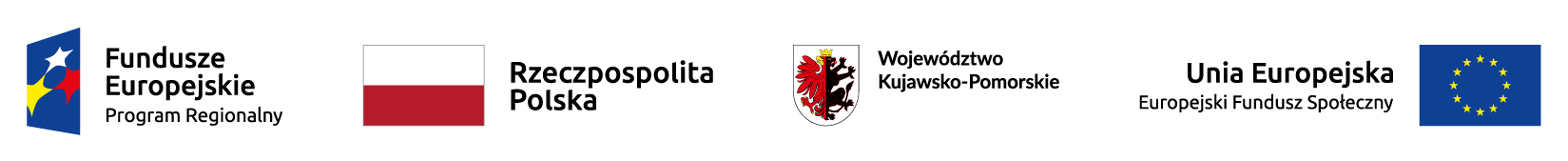 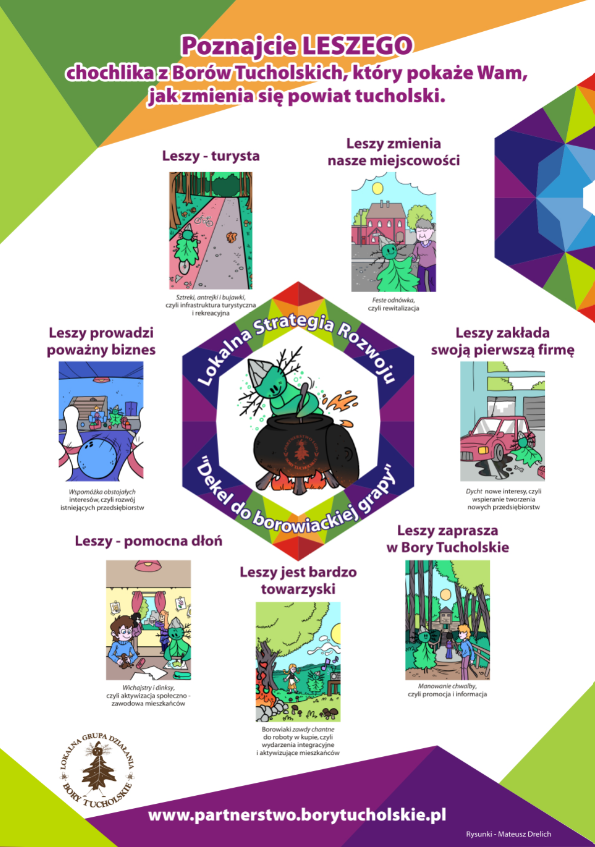 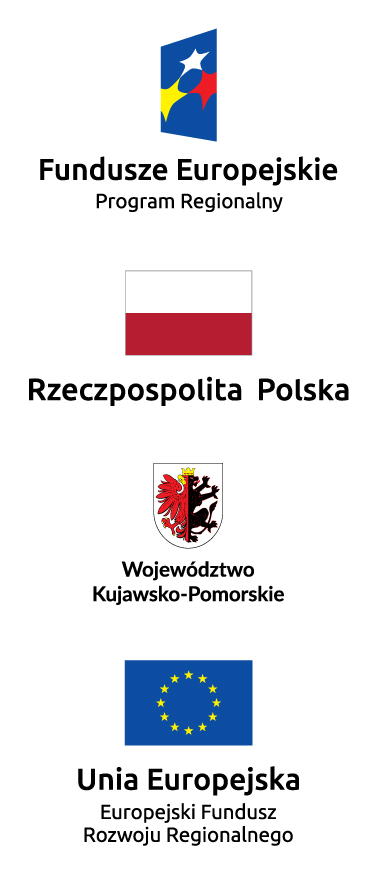 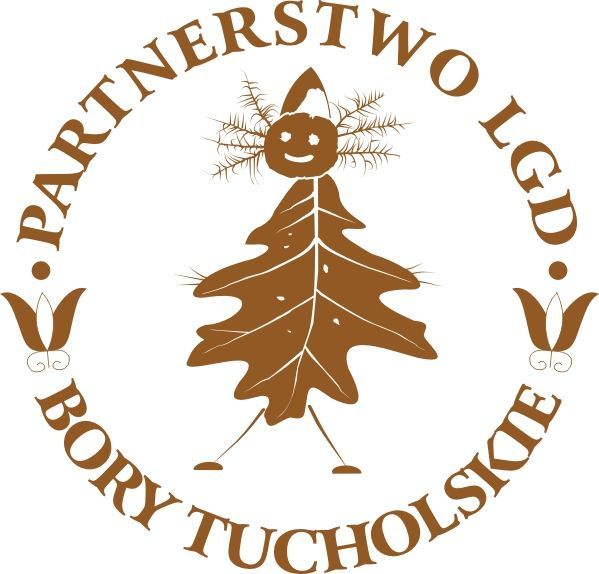 Feste odnówka
typ projektu nr 5 w ramach osi 7 RPO WK-P

Finansowanie: EFRR
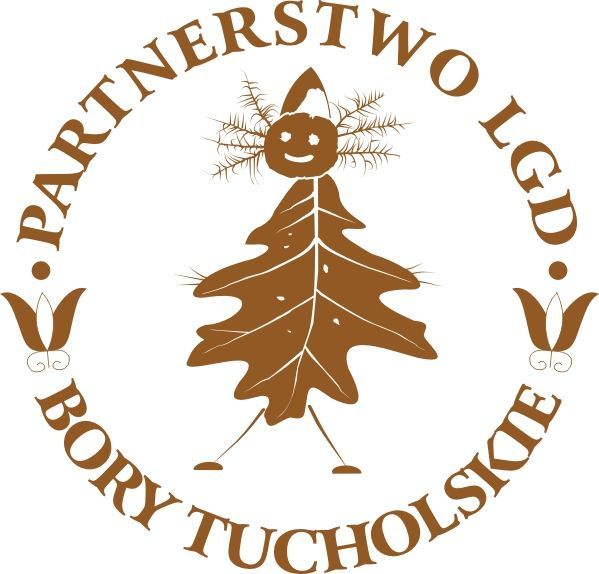 Obowiązujące zasady naboru przedstawione zostały w ogłoszeniu konkursowym.
Ogłoszenie: 12 maja 2022r.
Nabór 26 maja – 2 czerwca 2022r.
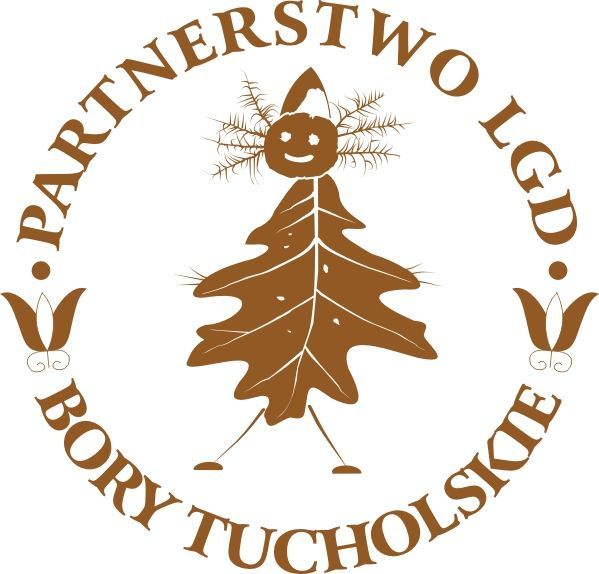 Zakres projektów 		(zgodnie z SzOOP RPO WK-P)
Aktywność lokalnej młodzieży – projekty zaspakajające potrzeby dzieci i młodzieży, w tym:
pozwalające młodym ludziom zdrowo i aktywnie spędzać czas wolny (np. budowa skateparków, siłowni zewnętrznych zawierających urządzenia przeznaczone dla dzieci i młodzieży (np. trenowania parkour), ogólnodostępnej infrastruktury sportowej, lodowisk, kręgielni, bezasekuracyjnych parków linowych, placów zabaw i/lub centrów rozrywki w tym z elementami dla dzieci z niepełnosprawnością;
pozwalające młodym ludziom rozwijać pasje i zainteresowania (np. studia nagrań dla młodzieżowych zespołów czy młodych solistów, doposażenie lokalnych zespołów i/lub orkiestr w niezbędne do występów scenicznych stroje czy instrumenty, wyposażenie klubów i/lub kółek zainteresowań w sprzęt i materiały dostosowane do profilu prowadzonych w nich zajęć).
Typ projektu nr 5 – oś 7 RPO WK-P
Link do SzOOP RPO WK-P 2014-2020
TUTAJ
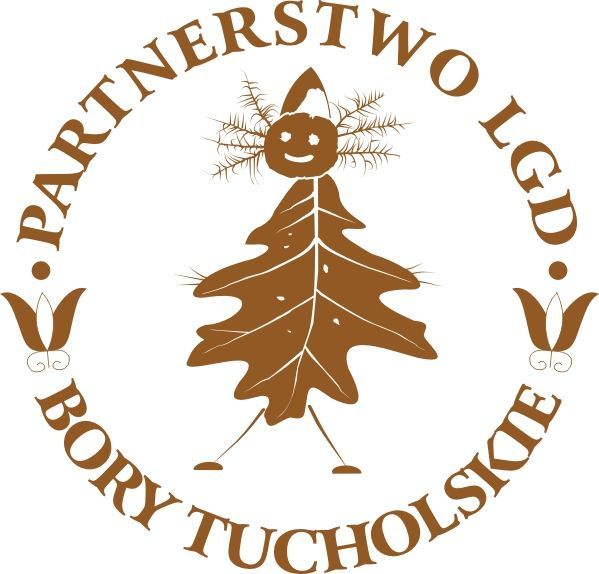 Zakres projektów 		(zgodnie z LSR „Dekel do borowiackiej grapy”, 				przedsięwzięcie 1.2.1 Feste odnówka, czyli rewitalizacja)
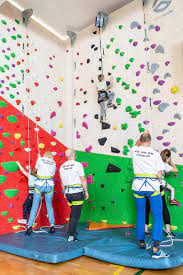 Lista rekomendowanych zadań (nie stanowi ona katalogu zamkniętego):
projekty pozwalające młodym ludziom zdrowo i aktywnie spędzać czas wolny: skatepark, pumptrack, wiata ogniskowa, bezasekuracyjny park linowy, siłownia plenerowa, ścianka wspinaczkowa, urządzenia do street workout’u;
projekty pozwalające młodym ludziom rozwijać pasje i zainteresowania: zakup wyposażenia dla kółek zaintersowań związanych z nowymi technologiami (np. drukarki 3D, robotyka), utworzenie studia nagrań.
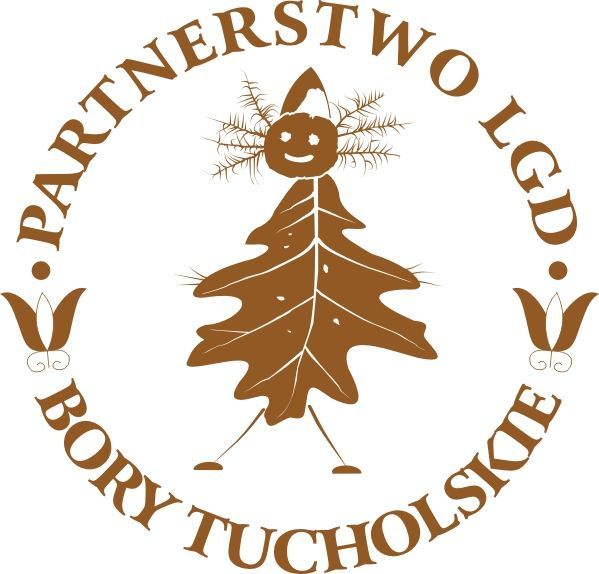 Zakres projektów - ograniczenia
Wsparcie będzie udzielane wyłącznie projektom skierowanym do dzieci i młodzieży w ramach rozwijania ich pasji, zainteresowań czy aktywnego spędzania wolnego czasu. Wsparcie nie może być udzielane na: 
zakup sprzętu i wyposażenia z przeznaczeniem do prowadzenia zajęć innych niż pozalekcyjne; 
doposażania lokalnych zespołów i orkiestr, w których dzieci i młodzież do 25 roku życia stanowią mniej niż 50% członków; 
tworzenie miejsc rozwijania pasji lub aktywnego spędzania czasu, do których dzieci i młodzież nie będą miały dostępu lub będzie on ograniczony.
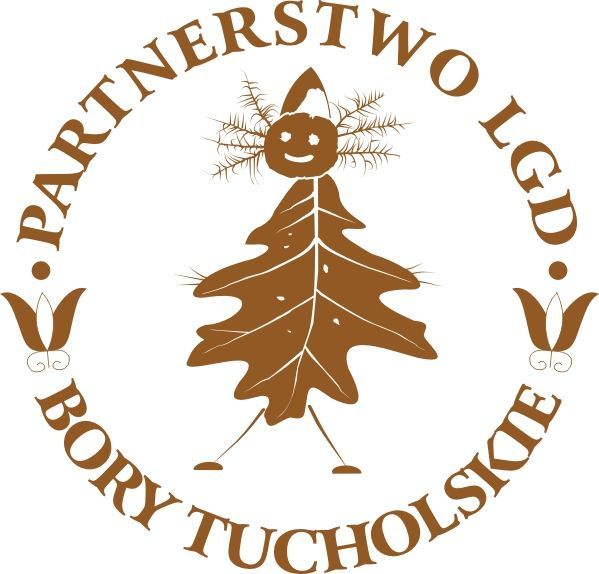 Limit środków w konkursie, wskaźniki
Limit środków w konkursie – 1.100.209,19 zł

Wskaźniki:
Liczba nowych i/lub ulepszonych miejsc aktywności dla lokalnej młodzieży – 11 miejsc
Liczba młodych osób (poniżej 25 roku życia), korzystających z nowych i/lub ulepszonych miejsc aktywności – 880 osób
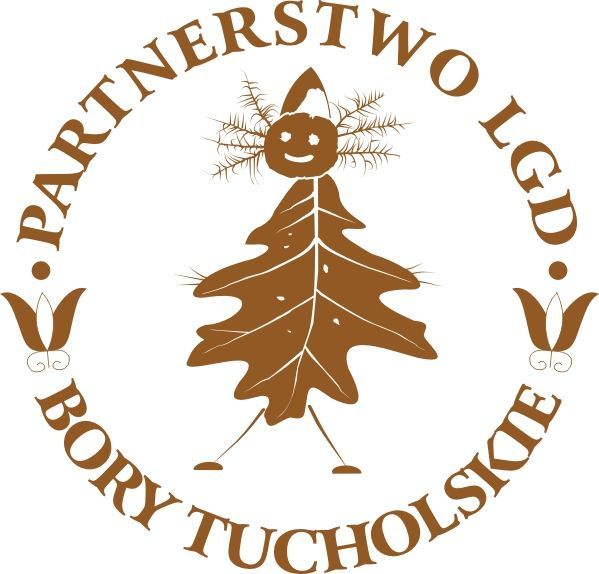 Kto może składać wnioski? 			(planowane warunki)
jednostki samorządu terytorialnego 
	kwota dofinansowania do 135.744,17 zł (min. 7 wniosków)
organizacje pozarządowe 
	kwota dofinansowania do 50.000 zł (min. 3 wnioski)
1 wnioskodawca – 1 wniosek
Maksymalny % poziom dofinansowania 
wydatków kwalifikowalnych na poziomie projektu do 98%
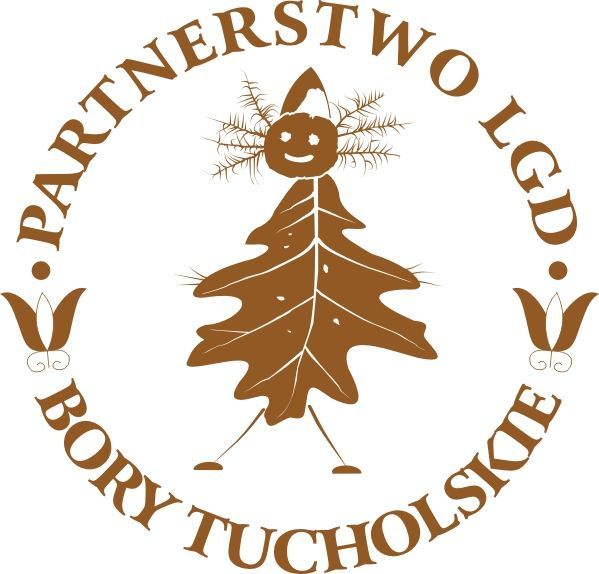 Lokalne kryteria wyboru
Kryteria przyjęte uchwałą Zarządu Partnerstwa LGD Bory Tucholskie z dnia 8.12.2021r.
Maksymalna liczba punktów – 20
Minimum punktowe – 8
W przypadku uzyskania jednakowej ilości punktów przez dwie lub więcej operacji o kolejności na liście operacji wybranych, decyduje wyższy udział kwoty wkładu własnego do wartości kosztów kwalifikowalnych operacji. W drugiej kolejności o miejscu na liście decyduje niższa kwota dofinansowania operacji, a w trzeciej  kolejności data i godzina przyjęcia wniosku w Biurze LGD.
Lokalne kryteria wyboru
ania do 50.000 zł (min. 3 wnioski)
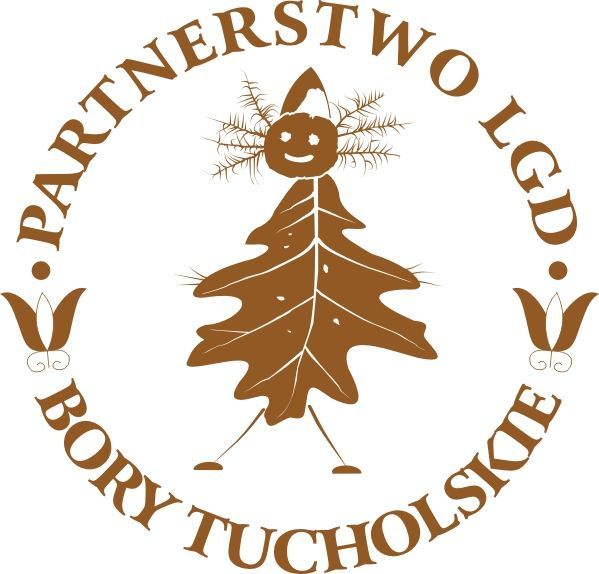 Warunki udzielenia wsparcia (wybrane)
Gotowość techniczna: Weryfikacji podlega, czy na moment złożenia wniosku o dofinansowanie projekt posiada ostateczne zezwolenie na realizację całości inwestycji, tzn. pozwolenie na budowę/decyzja o zmianie sposobu użytkowania/zgłoszenie budowy lub robót budowlanych/zgłoszenie zmiany sposobu użytkowania (jeżeli przedmiotem projektu jest inwestycja wymagająca uzyskania takiego zezwolenia). 	
Trwałość projektu: 5 lat od daty płatności końcowej
Kwalifikowalność wydatków: Weryfikacji podlega, czy wydatki wskazane w projekcie spełniają warunki kwalifikowalności, tj. zostały/ną poniesione w okresie kwalifikowalności wydatków (tj. między dniem 1 stycznia 2014 r. a dniem 31 marca 2023 r.),
Na podstawie dokumentu „Lista warunków udzielenia wsparcia dla projektów  własnych LGD oraz projektów realizowanych przez podmioty inne niż LGD w ramach RLKS weryfikowanych przez IZ RPO WK-P z Europejskiego Funduszy Rozwoju Regionalnego”, stanowiącego załącznik do uchwały Nr 64/2019 Komitetu Monitorującego RPO WK-P na lata 2014-2020 z dnia 14.10.2019
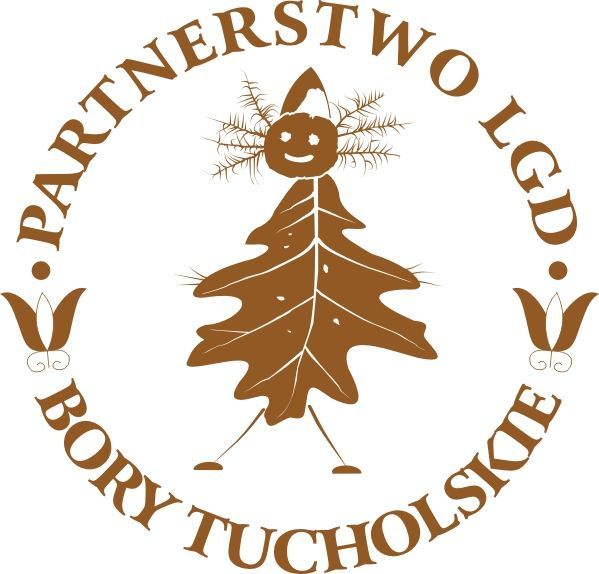 Wniosek o dofinansowanie
Wniosek o dofinansowanie składany jest przez generator wniosków  https://generator.kujawskopomorskie.pl/
Generator wniosku dostępny będzie od momentu ogłoszenia konkursu przez LGD
Przedsięwzięcie infrastrukturalne należy rozumieć jako przedsięwzięcie wymagające uzyskania zezwolenia na inwestycję np. pozwolenia na budowę/decyzji o zezwoleniu na realizację inwestycji drogowej lub dokonania zgłoszenia robót budowlanych/zgłoszenia zmiany sposobu użytkowania obiektu budowlanego lub jego części lub takie przedsięwzięcie, które nie wymaga wydania zezwolenia na inwestycję, ale wiąże się z wykonaniem prac remontowych/ budowlanych/ konserwacyjnych (np. termomodernizacja, remont obiektu, bieżąca konserwacja obiektu). Przedsięwzięciem infrastrukturalnym będzie zatem zamierzenie budowlane lub inna ingerencja w środowisko polegającą na przekształceniu lub zmianie sposobu wykorzystania terenu. Zgodnie z art. 1.2 dyrektywy OOŚ przez pojęcie przedsięwzięcia rozumie się:-wykonanie prac budowlanych lub innych instalacji lub systemów,-inne interwencje w otoczeniu naturalnym i krajobrazie, włącznie z wydobywaniem zasobów mineralnych.Projekt o charakterze nieinfrastrukturalnym należy rozumieć jako projekt zakupowy, szkoleniowy, edukacyjny, reklamowy, badawczy, który nie powoduje ingerencji w środowisku lub nie polega na przekształceniu terenu lub zmianie jego wykorzystywania i nie wiąże się z jakimikolwiek pracami remontowymi/ budowlanymi/ konserwacyjnymi. Na podstawie „Instrukcji wypełniania załączników wraz z załącznikami” – zał. nr 8 do ogłoszenia konkursowego
Informacje na temat lokalizacji inwestycji względem poszczególnych form ochrony przyrody można uzyskać między innymi korzystając z serwisu: 
https://geoserwis.gdos.gov.pl/mapy/
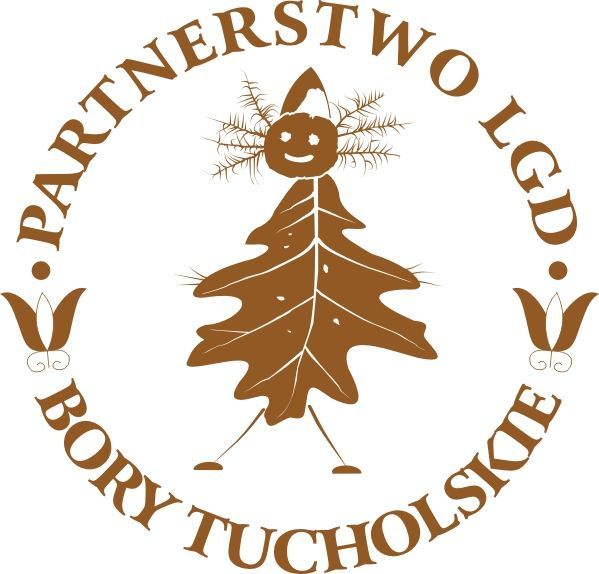 Załączniki do wniosku o dofinansowanie
Zał. 1 Studium wykonalności
Sposób przygotowania Studium wykonalności jest określony w odrębnej/ym instrukcji/wzorze (zał. nr 8 do ogłoszenia konkursowego - „Instrukcja wypełniania załączników wraz z załącznikami”)
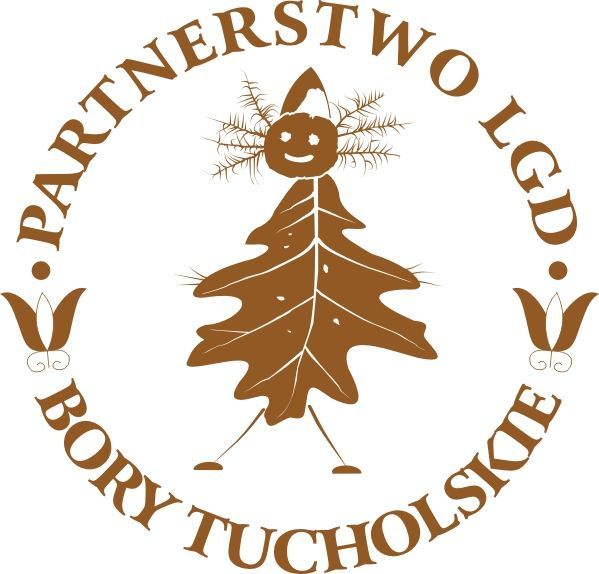 Załączniki do wniosku o dofinansowanie
Zał. 2.1  Dokumentacja z postępowania w sprawie oceny oddziaływania na środowisko (jeśli dotyczy).
Str. 10 „Instrukcji wypełniania załączników wraz z załącznikami” – zał. nr 8 do ogłoszenia konkursowego
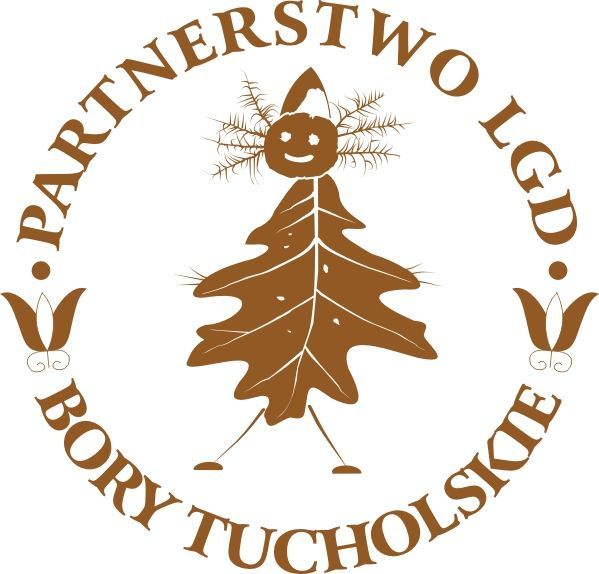 Załączniki do wniosku o dofinansowanie
Zał. 2.2  Formularz do wniosku o dofinansowanie projektu w zakresie OOŚ (wg wzoru)
Str. 27 „Instrukcji wypełniania załączników wraz z załącznikami” – zał. nr 8 do ogłoszenia konkursowego
W przypadku projektów nieinfrastrukturalnych (chyba, że projekt dotyczy inwestycji nieinfrastrukturalnej, dla której współczynnik wysokości wydatków na cele dotyczące zmian klimatu związanych z realizacją projektu, zgodnie z rozporządzeniem Komisji (UE) 215/2014 wynosi więcej niż 0%, np. zakup taboru niskoemisyjnego)         NIE NALEŻY wypełniać i dołączać do wniosku o dofinansowanie projektu, Formularza OOŚ. 
Dotyczy to projektów nieinfrastrukturalnych jakich jak np. promocja, szkolenia, różnego rodzaju kampanie, edukacja w tym ekologiczna, reklama, badania, organizacja imprez kulturalnych, zakup tablic interaktywnych, sprzętu muzycznego, komputerowego, badawczego, medycznego, ratowniczego, dydaktycznego, wyposażenia muzealnego.
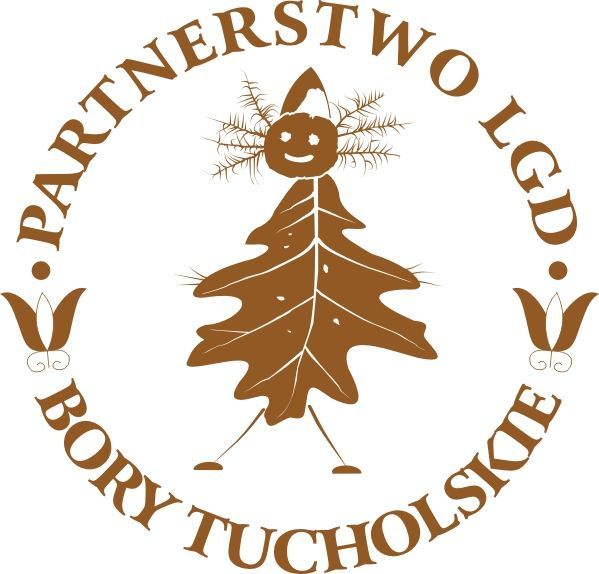 Załączniki do wniosku o dofinansowanie
Zał. 2.3  Zaświadczenie organu odpowiedzialnego za monitorowanie obszarów Natura 2000 (jeśli dotyczy).
Zaświadczenie z RDOŚ nie jest konieczne m.in. w przypadku:
gdy projekt ma charakter nieinfrastrukturalny i wnioskodawca przedstawił w sekcji C.2 wniosku  odpowiednie wyjaśnienie
przebudowy obiektów, mieszczącej się w obrysie zewnętrznym ścian parteru budynku (m.in. nadbudowa, przebudowa układu wewnętrznego pomieszczeń itp., ale zlokalizowanych poza obszarami Natura 2000);
obiektów małej architektury i zagospodarowania terenów zielonych (zlokalizowanych poza obszarami Natura 2000),
Organem właściwym do wydania Zaświadczenia Natura 2000 na terenie województwa kujawsko-pomorskiego jest Regionalny Dyrektor Ochrony Środowiska w Bydgoszczy. Wniosek o wydanie Zaświadczenia Natura 2000 znajduje się na stronie internetowej RDOŚ w Bydgoszczy: http://bip.bydgoszcz.rdos.gov.pl/zaswiadczenie-organu-odpowiedzialnego-za-monitorowanie-obszarow-natura-2000.
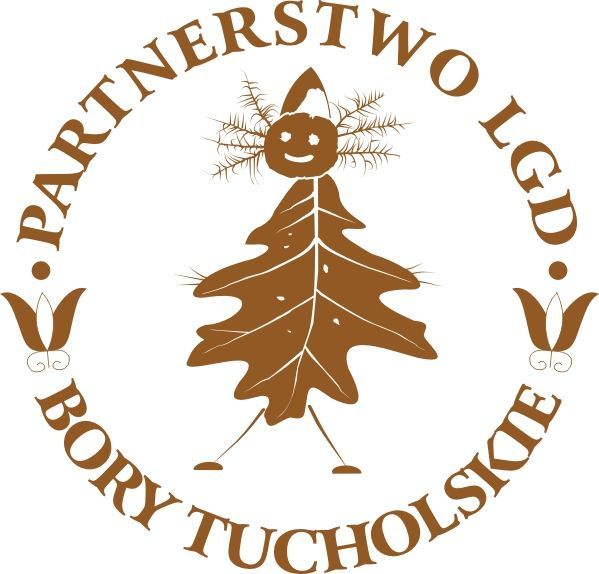 Załączniki do wniosku o dofinansowanie
Zał. 4  Zezwolenie na inwestycje (jeśli dotyczy) - aktualne i ostateczne (pozwolenie/zgłoszenie)
W przypadku zgłoszenia robót niewymagających pozwolenia na budowę – należy dostarczyć zaświadczenie o braku podstaw do wydania sprzeciwu na zgłoszenie.
W przypadku wątpliwości, czy dla danych prac w ramach projektu wymagane jest uzyskanie zezwolenia na inwestycję wnioskodawca powinien zwrócić się do właściwego organu administracji architektoniczno-budowlanej (np. w przypadku prac budowalnych typu „remonty” wskazane jest dostarczenie informacji ze Starostwa Powiatowego, ze inwestycja nie wymaga zgłoszenia/pozwolenia na budowę).
BRAK DOKUMENTU NA MOMENT ZŁOZENIA WNIOSKU 
UNIEMOŻLIWIA PRZYZNANIE DOFINANSOWANIA
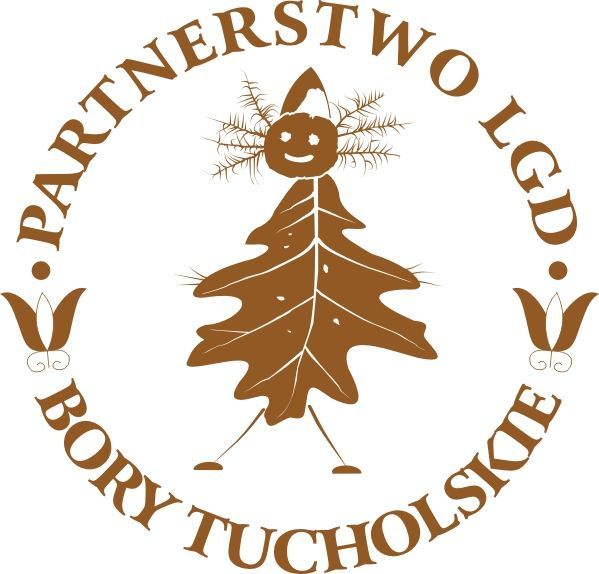 Załączniki do wniosku o dofinansowanie
Zał. nr 5 Dokumentacja techniczna/specyfikacja zadań w ramach projektu
Roboty budowlane objęte projektem budowlanym/programem funkcjonalno-użytkowym – wyciąg z projektu budowlanego, kosztorys inwestorski. 
Roboty budowlane nieobjęte projektem budowlanym/programem funkcjonalno-użytkowym - W przypadku robót budowlanych (np. prac remontowych/instalacyjnych/montażowych) nieujętych w projekcie budowlanym lub programie funkcjonalno-użytkowym, kosztorysie, należy do wniosku o dofinansowanie dołączyć specyfikację tych robót. Powinna ona zawierać, np. rodzaj, zakres, główne parametry robót budowlanych, koszt poszczególnych robót itp.
Dostawy - W sytuacji, gdy przedmiotem projektu będą dostawy (np. zakup sprzętu, wartości niematerialnych i prawnych) w ramach załącznika nr 5 przedstaw ich specyfikację wskazując, np. ilość, rodzaj, 2-5 głównych parametrów stanowiących źródło wyceny, ceny jednostkowe, przeznaczenie itp. Do parametrów stanowiących źródło wyceny należy, np. moc, prędkość, rodzaj materiału. Do parametrów, które nie decydują o cenie towaru należy np. kolor, kształt.
Usługi - W przypadku, gdy przedmiotem projektu będą usługi, przedstaw ich specyfikację. Powinna ona zawierać, np. rodzaj, charakter, zakres usługi przewidzianej do realizacji w ramach projektu itp.
PRZYKŁADOWA TABELA DOT. SPECYFIKACJI ZAKUPOWANEGO SPRZĘTU
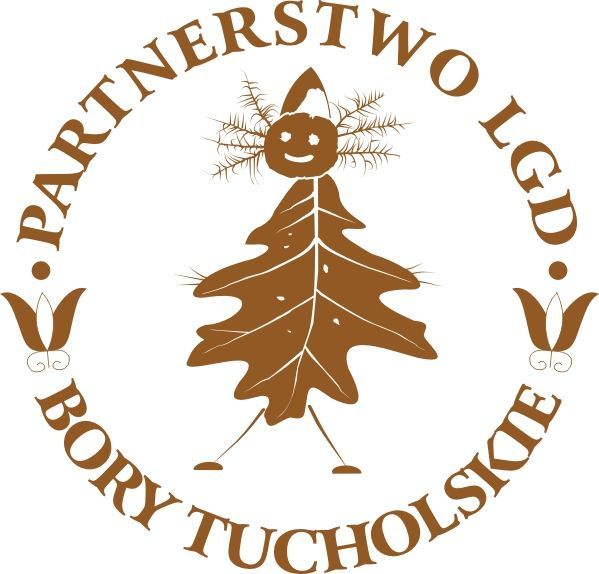 Załączniki do wniosku o dofinansowanie
Zał. 6 Oświadczenie o prawie do dysponowania nieruchomością na cele projektu 	

Zał. 7 Dokumenty potwierdzające sytuację finansową wnioskodawcy. 	

Zał. 8. Oświadczenie  o kwalifikowalności podatku VAT (jeżeli dotyczy) 
Ten załącznik należy złożyć tylko w przypadku uznania podatku od towarów i usług (VAT) w ramach projektu za koszt w całości lub w części kwalifikowalny
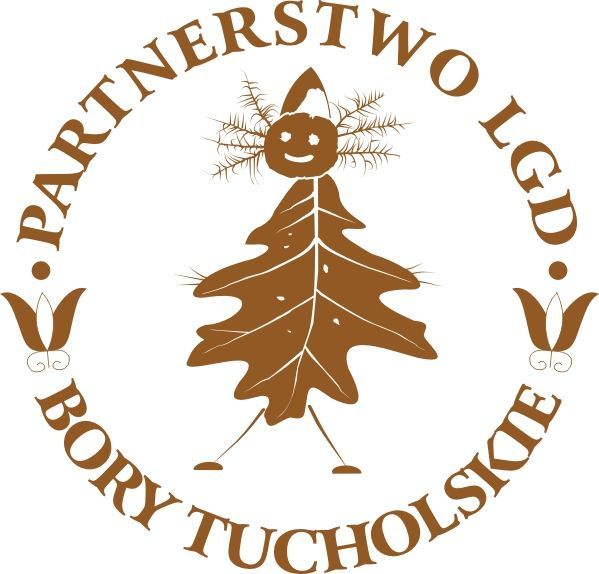 Załączniki do wniosku o dofinansowanie
Zał. 9 Dokumenty rejestrowe/statutowe wnioskodawcy (jeśli dotyczy). 	

Osoba prawna - W związku elektronicznym dostępem do Krajowego Rejestru Sądowego pod adresem: https://ems.ms.gov.pl/krs/wyszukiwaniepodmiotu w ramach załącznika nr 9 nie ma obowiązku przedkładania dokumentu rejestrowego dla przedsiębiorców będących osobami prawnymi.
Organizacja pozarządowa, agencja, fundacja, stowarzyszenie - W przypadku tych podmiotów wymagane jest złożenie dodatkowego załącznika: statutu lub innego dokumentu potwierdzającego prowadzenie działalności statutowej, o ile jest to wymagane zgodnie z dokumentacją programowąw celu uzasadnienia, że prowadzą działalność non-profit (tzn. realizując projekt nie działają w celu osiągnięcia zysku, lub że zysk jest przeznaczany na cele statutowe zgodne z projektem).
Jednostka samorządu terytorialnego - Załącznik nr 9 nie dotyczy jednostek samorządu terytorialnego.
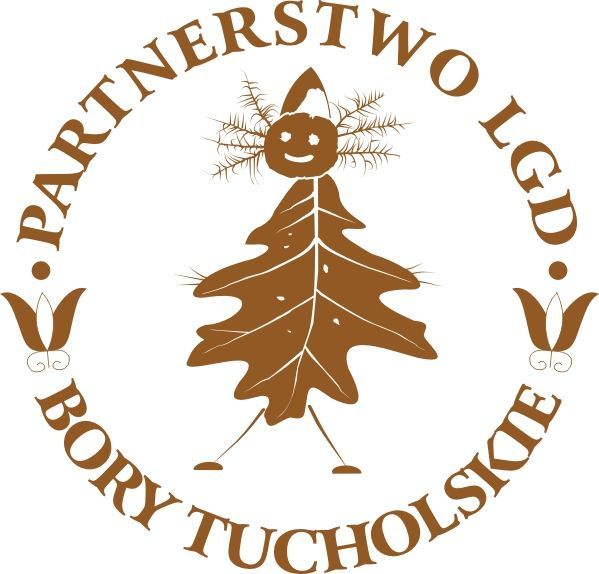 Załączniki do wniosku o dofinansowanie
Zał. 11 Oświadczenie o spełnianiu kryteriów MŚP (jeśli dotyczy)

To oświadczenie dotyczy wyłącznie wnioskodawców, których projekt objęty jest zasadami pomocy publicznej (w tym pomocy de minimis), tj. wnioskodawców spełniających unijną definicję przedsiębiorcy.
Zgodnie z art. 1. załącznika I GBER za przedsiębiorstwo uważa się podmiot prowadzący działalność gospodarczą bez względu na jego formę prawną. Zalicza się tu w szczególności osoby prowadzące działalność na własny rachunek oraz firmy rodzinne zajmujące się rzemiosłem lub inną działalnością, a także spółki lub stowarzyszenia prowadzące regularną działalność gospodarczą.
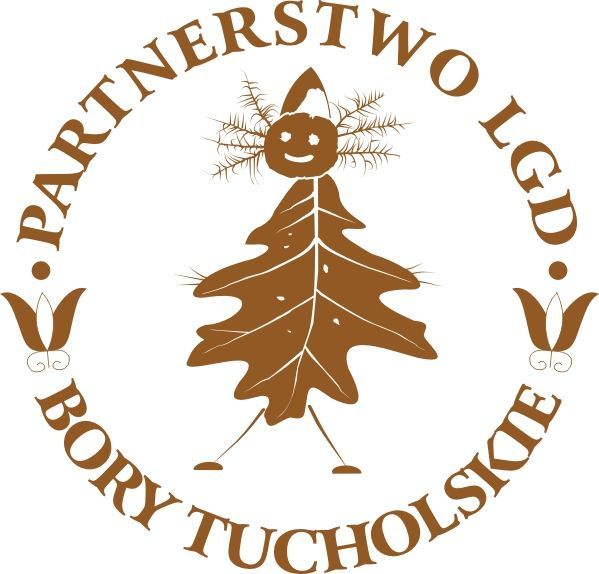 Załączniki do wniosku o dofinansowanie
Załącznik 12. Formularz informacji przedstawianych przy ubieganiu się o pomoc inną niż pomoc w rolnictwie lub rybołówstwie, pomoc de minimis lub pomoc de minimis w rolnictwie lub rybołówstwie (jeśli dotyczy)


Załącznik 13. Oświadczenie wnioskodawcy dotyczące pomocy de minimis (jeśli dotyczy)
Ten załącznik dotyczy wyłącznie wnioskodawców, których projekt objęty jest zasadami pomocy de minimis.
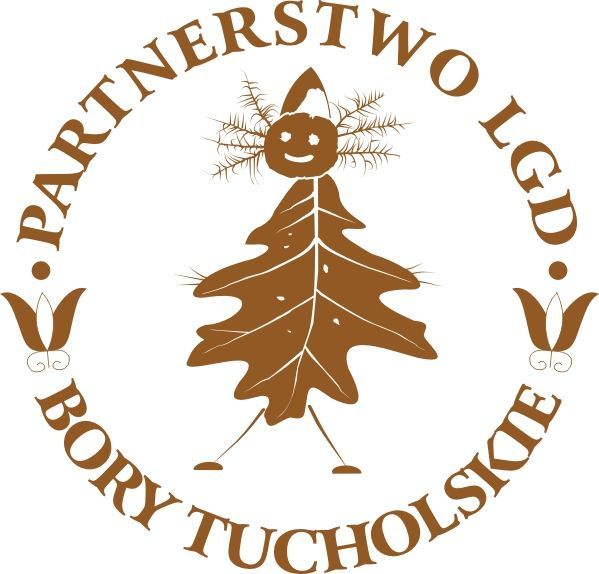 Załączniki do wniosku o dofinansowanie 		         14. Inne niezbędne dokumenty wymagane prawem lub kategorią projektu, w szczególności:
Oświadczenie dotyczące spójności dokumentacji projektowej (wg wzoru)
Oświadczenie Wnioskodawcy dotyczące przestrzegania zasad ochrony środowiska (jeśli dotyczy); (wg wzoru)
Przedmiotowy załącznik dotyczy wyłącznie sytuacji, gdy ze względu na specyfikę danego projektu wnioskodawca nie ma konieczności dostarczania do przedmiotowego wniosku o dofinansowanie projektu dokumentacji środowiskowej, tj. załączników nr 2.1 – 2.3. 	

Oświadczenie Wnioskodawcy, że przedmiot realizacji projektu nie dotyczy rodzajów działalności wykluczonych z możliwości uzyskania pomocy finansowej, 	
Informacja nt. mechanizmu monitorowania i wycofania jaki znajdzie zastosowanie, w celu zapewnienia, że działalność gospodarcza w całym okresie amortyzacji infrastruktury sfinansowanej ze środków RPO WK-P 2014-2020 będzie miała charakter pomocniczy, zgodnie z warunkiem udzielenia wsparcia I.9 (w przypadku prowadzenia przez wnioskodawcę działalności gospodarczej o charakterze pomocniczym). W przypadku, gdy ww. mechanizm nie dotyczy projektu lub zostanie przedstawiony w sekcji C.4 wniosku lub w Studium wykonalności, wówczas nie ma konieczności składania dodatkowego załącznika.
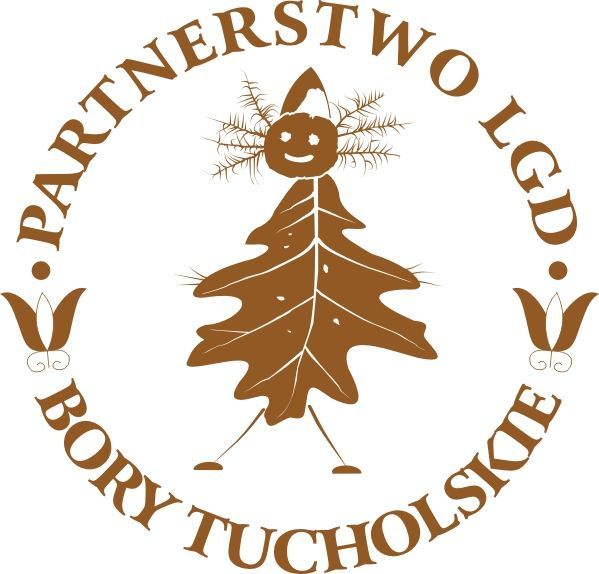 Załączniki do wniosku o dofinansowanie 		         14. Inne niezbędne dokumenty wymagane prawem lub kategorią projektu, w szczególności:
Pozytywna Opinia wydana przez Kujawsko-Pomorskie Biuro Planowania Przestrzennego i Regionalnego odnośnie zgodności ze Standardami w zakresie kształtowania ładu przestrzennego w województwie kujawsko-pomorskim - zgodnie z zapisami warunku udzielenia wsparcia II.7. (ścieżka postępowania dotycząca uzyskania opinii została zamieszczona w podrozdziale VI.2 Zasad wsparcia, stanowiących załącznik do Ogłoszenia o naborze).
Kujawsko-Pomorskie Biuro Planowania Przestrzennego i Regionalnego 
Barbara Kosińska
tel. 508 134 760
uzgodnienia@biuro-planowania.pl
wystarczy zapytanie droga e-mailową
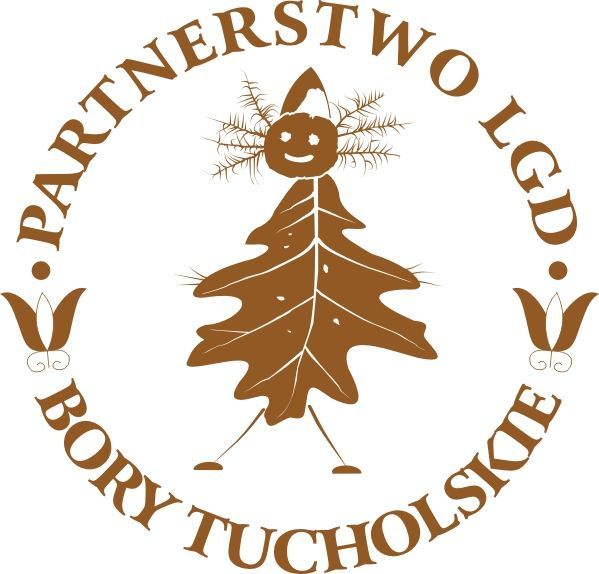 Załączniki do wniosku o dofinansowanie 		         14. Inne niezbędne dokumenty wymagane prawem lub kategorią projektu, w szczególności:
Opis operacji/projektu pod kątem lokalnych kryteriów wyboru (na wzorze przygotowanym przez LGD) 	
	Załącznik obowiązkowy, bez niego trudno przyznać punkty za spełnienie kryteriów wyboru
Maksymalna liczba punktów:  20   
Minimum punktowe: 8
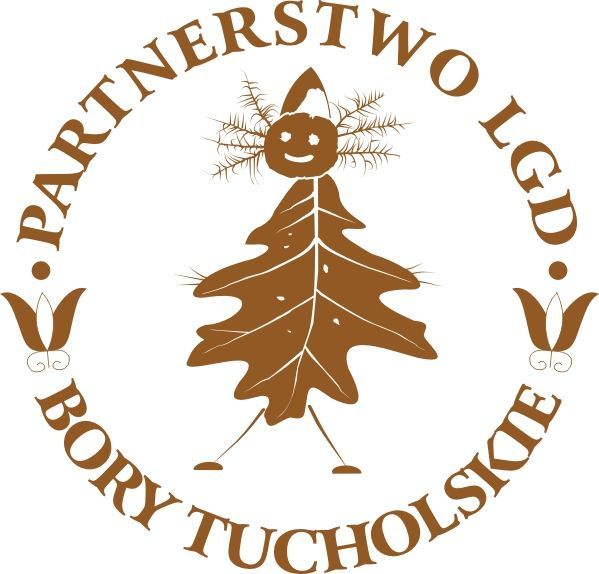 Wniosek o dofinansowanie
W sekcji C2 wpisać kilka zdań potwierdzających, że spełnione są poniższe  warunki wynikające z SZOOP:
- zakup sprzętu i wyposażenia z przeznaczeniem do prowadzenia zajęć innych niż pozalekcyjne; 
- doposażanie lokalnych zespołów i orkiestr, w których dzieci i młodzież do 25 roku życia stanowią mniej niż 50% członków; 
- tworzenie miejsc rozwijania pasji lub aktywnego spędzania czasu, do których dzieci i młodzież nie będą miały dostępu lub będzie on ograniczony. 

W sekcji  C.2. zawrzeć ewentualne wyjaśnienie, że projekt ma charakter nieinfrastrukturalny
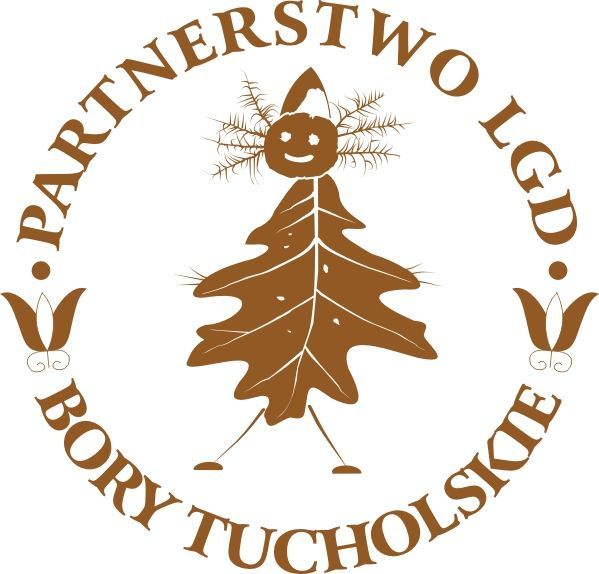 Wniosek o dofinansowanie
SEKCJA I. Główne mierzalne wskaźniki osiągnięcia celów projektu 
Liczba młodych osób (poniżej 25 roku życia), korzystających z nowych i/lub ulepszonych miejsc aktywności
Źródło informacji: np. 
ewidencja wnioskodawcy; 
raport wnioskodawcy; 
raport wnioskodawcy przygotowany na podstawie ewidencji prowadzonych przez realizatora projektu; 
liczba osób w wieku od ..do ... lat zamieszkujących w miejscowości ….. (np. w wieku do 25 lat)
Procedura oceny i wyboru operacji
LGD ogłasza konkurs/nabór wniosków (www.partnerstwo.borytucholskie.pl) 
JST/organizacja składa wniosek z załącznikami do LGD 
LGD dokonuje weryfikacji wstępnej wniosku/wzywa do uzupełnień
Rada Decyzyjna LGD dokonuje wyboru i ustalenia kwoty wsparcia (pomoc przysługuje według kolejności ustalonej na podstawie liczby punktów uzyskanych w ramach oceny prowadzonej przez Radę Decyzyjną z zastosowaniem kryteriów wyboru operacji określonych w LSR i wskazanych w ogłoszeniu.)
LGD przekazuje wnioski do Urzędu Marszałkowskiego Województwa Kujawsko - Pomorskiego 
UMWK-P weryfikuje merytorycznie wnioski, podpisuje umowy z wnioskodawcą
Wnioskodawca realizuje operację (możliwa wypłata zaliczki/wyprzedzającego finansowania), składa wniosek o płatność do UMWK-P, 
UMWK-P weryfikuje wniosek o płatność, dokonuje płatności dla wnioskodawcy
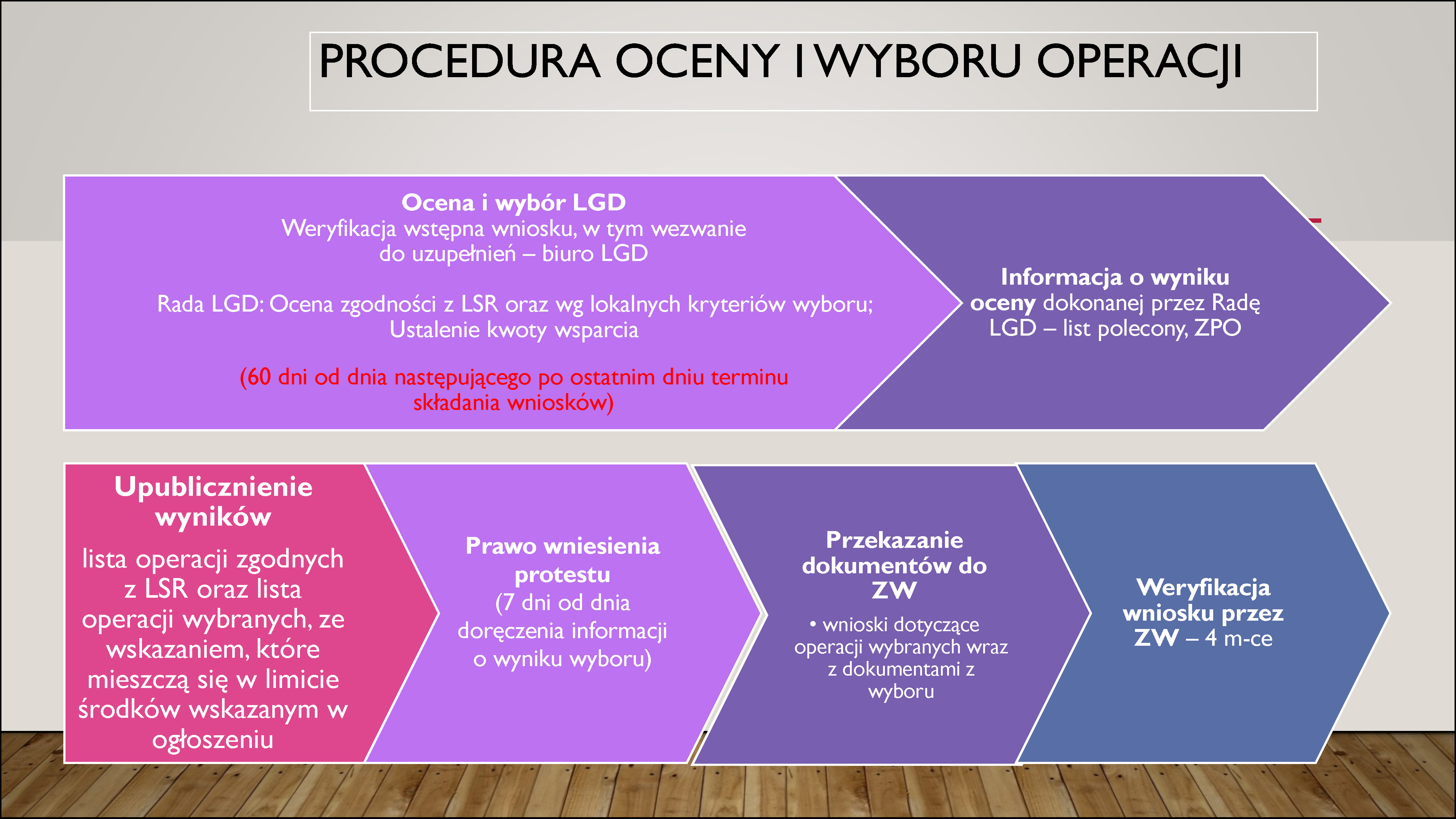 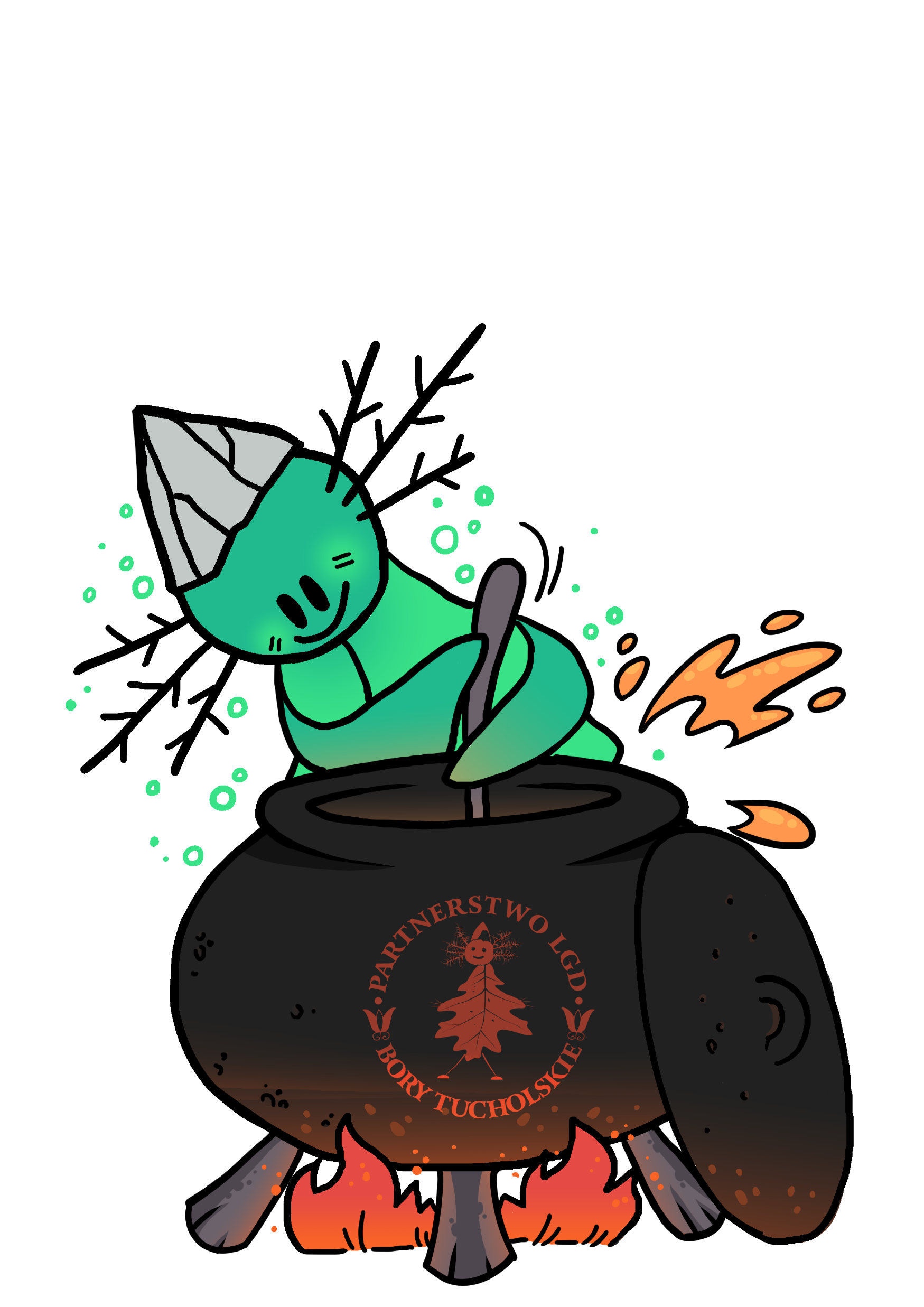 Zapraszamy na bezpłatne doradztwo 
do Biura Partnerstwa „LGD Bory Tucholskie”

Tuchola, ul. Kolejowa 4
tel. 52 336 12 13

partnerstwo@borytucholskie.pl 
www.partnerstwo.borytucholskie.pl